PERILAKU KELOMPOK
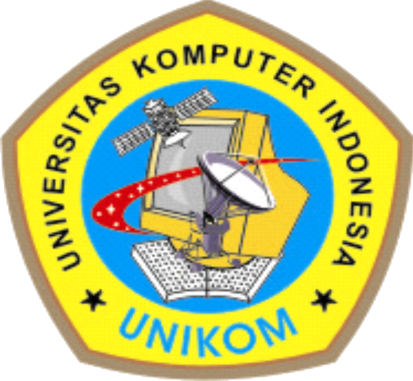 Program Studi Sistem Informasi
Fakultas Teknik dan Ilmu Komputer
Universitas Komputer Indonesia
Bandung 
2010
1
Tujuan Pengajaran
Pengertian kelompok : Persepsi, organisasi, motivasi dan interaksi
Tipe-tipe kelompok
Alasan manusia berkelompok
Tahap-tahap pengembangan kelompok
Karakteristik kelompok
2
Pengertian Kelompok : 
Persepsi, Organisasi, Motivasi & Interaksi
Definisi Kelompok
“Kumpulan yang terdiri dari dua individu atau lebih yang berinteraksi dan saling bergantungan, yang saling bergabung untuk mencapai tujuan tertentu”. Source: Gibson
Tipe-tipe Kelompok
Kelompok formal

	Suatu kelompok kerja yang ditandai dengan struktur organisasi, aturan, fungsi dan lain-lain

	a.  Kelompok Komando
	     Kelompok yang tersusun atas Atasan dan Bawahan dan 
         ditentukan oleh bagan organisasi

    b.  Kelompok Tugas
	     Kelompok yang ditetapkan secara organisasional yang 
         bekerja sama untuk menyelesaikan suatu tugas
3
2. Kelompok informal

		Suatu kelompok yang tidak terstruktur secara formal atau tidak ditetapkan secara organisasi, terdiri dari dua tipe yaitu :

	a.   Kelompok Kepentingan 
          Kelompok yang bekerja sama untuk mencapai suatu sasaran 
          khusus yang menjadi kepedulian bersama
    b.   Kelompok Persahabatan
	     Kelompok yang bersama-sama karena mempunyai kesamaan karakter
4
Perbedaan antara Kelompok dan TIM
KELOMPOK,       merupakan interaksi untuk membagi informasi dan mengambil keputusan dalam membantu tiap anggota di bidang tanggung jawabnya
TIM,     Kelompok yang bersama-sama karena mempunyai kesamaan karakter
5
Kenapa Kelompok Dibentuk
Mempertinggi produktivitas
      a.    Keahlian teknis atau fungsional
      b.    Keahlian pemecahan masalah dan pembuatan keputusan
      c.    Keahlian perorangan
Meratakan organisasi
Kebutuhan akan fleksibilitas dan keputusan yang lebih cepat
Keragaman kekuatan kerja
Memperbaiki kualitas
Meningkatkan kepuasan pelanggan
6
Persyaratan untuk Tim Efektif
Komitmen tingkat tertinggi dan ketentuan akan tujuan yang jelas
 Kepercayaan manajemen karyawan
 Keinginan untuk mengambil resiko dan 	berbagi informasi
 Waktu, sumber daya dan sebuah 	komitmen untuk berlatih
7
Ada Tiga Tipe TIM, yaitu :
TIM Pemecah Masalah
	TIM yang bekerja sama utk membahas & menyelesaikan masalah
2. TIM Kerja Pengelolaan Diri
	TIM yang tidak hanya dapat memecahkan masalah tapi juga memikul tanggung jawab sepenuhnya akan hasil-hasilnya 
3.	TIM Fungsional Silang
	TIM yang terdiri dari individu yang memiliki tingkat hirarki yang sama tapi dari bidang kerja yang berbeda untuk menyelesaikan suatu tugas
8
Alasan orang bergabung dalam kelompok
Keamanan
 Status
 Penghargaan Diri
 Pertalian
 Kekuasaan
 Prestasi Baik
Security 
 Social
 Esteem
9
Tahap-tahap Perkembangan Kelompok
Model Lima Tahap
	  1.   Pembentukan (Forming)	4.   Pelaksanaan (Performing)
      2.   Keributan (Storming)		5.   Penundaan ( Adjourning)
	  3.   Penormaan (Norming)
B.	 Model Keseimbangan Tersela
	  -    Penentuan Arah Kelompok	-   Transisi diikuti Perubahan-
      -    Fase Kelembaman (Inersia) 	    perubahan utama
	  -    Peralihan/Transisi                -   Transisi diikuti Inersia
	  				          -   Penyelesaian
10
Tahap-tahap Perkembangan Kelompok
Saling menerima
Komunikasi dan pembuatan keputusan
Motivasi dan produktivitas
Kontrol dan organisasi
11
Arah Menjelaskan Perilaku Kelompok Kerja
Kondisi Eksternal yang dikenakan pada Kelompok
	  a.   Strategi Organisasi		e.   Proses seleksi personil
      b.   Struktur Otoritas		f.    Evaluasi kerja
	  c.   Peraturan Formal		g.   Budaya organisasi
	  d.   Sumber daya organisasi	h.   Adegan kerja fisik
Sumber daya anggota kelompok
	  a.   Kemampuan
	  b.   Karakteristik
12
Struktur Kelompok
	   a.   Kepemimpinan formal	d.   Status
   	   b.   Peran 			e.   Ukuran Kelompok
	   c.   Norma
Proses Kelompok
	Model perilaku kelompok yang dipengaruhi oleh pola komunikasi antar anggota, proses keputusan kelompok perilaku pemimpin dan interaksi konflik
13
Karekteristik Kelompok
Struktur 
 Hirarki status
 Peran
 Norma
 Kepemimpinan
 Kepaduan
14
Peran
Susunan terorganisir dari perilaku yang diharapkan dari seseorang dalam sebuah posisi yang spesifik
Norma
Standar persetujuan umum dari perilaku individu dan kelompok yang dikembangkan sebagai sebuah hasil dari interaksi anggota selama beberapa waktu
Kepaduan
Kekuatan dari keinginan anggota kelompok untuk tetap berada di dalam kelompok dan komitmen mereka terhadap kelompok
15